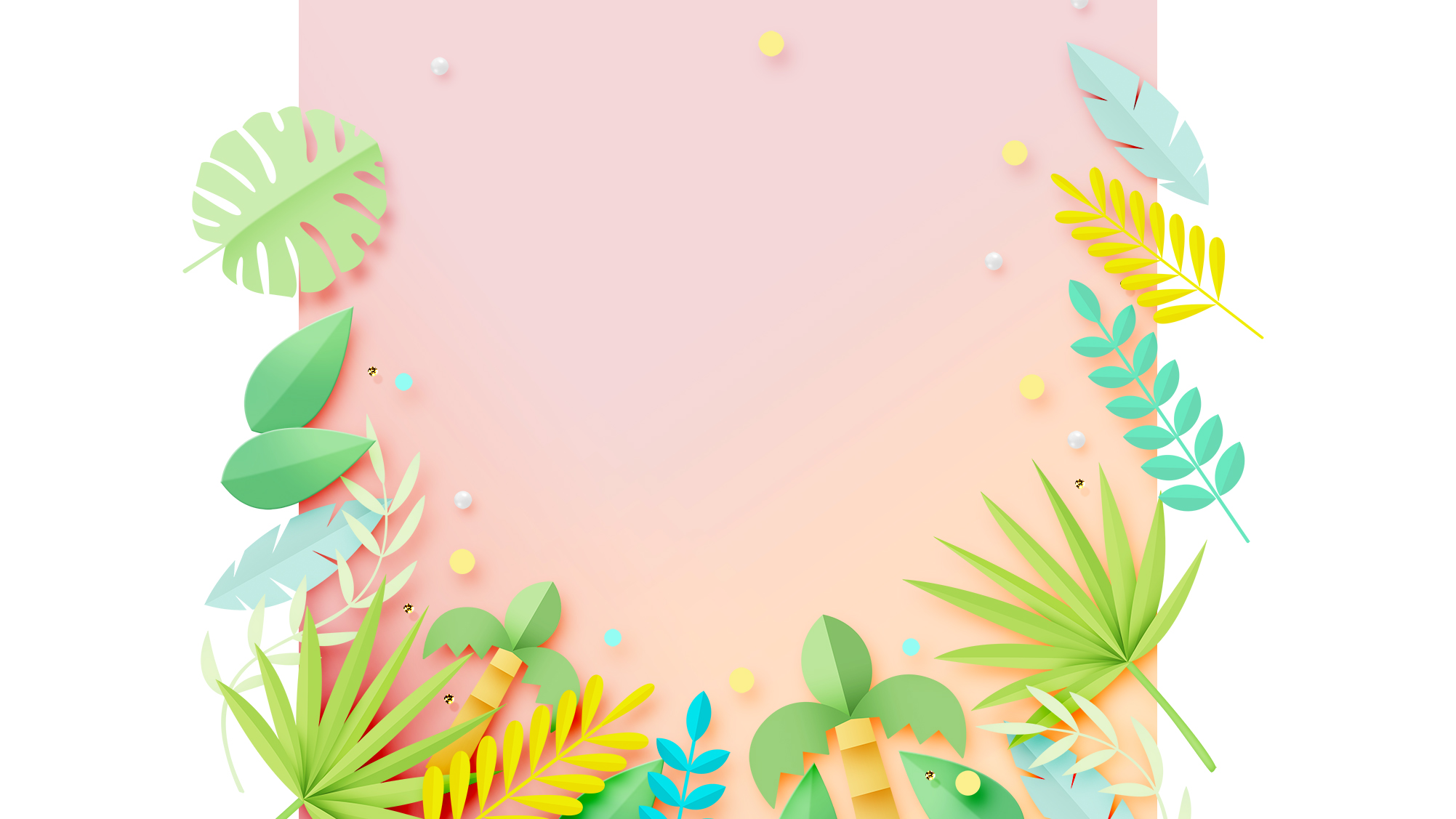 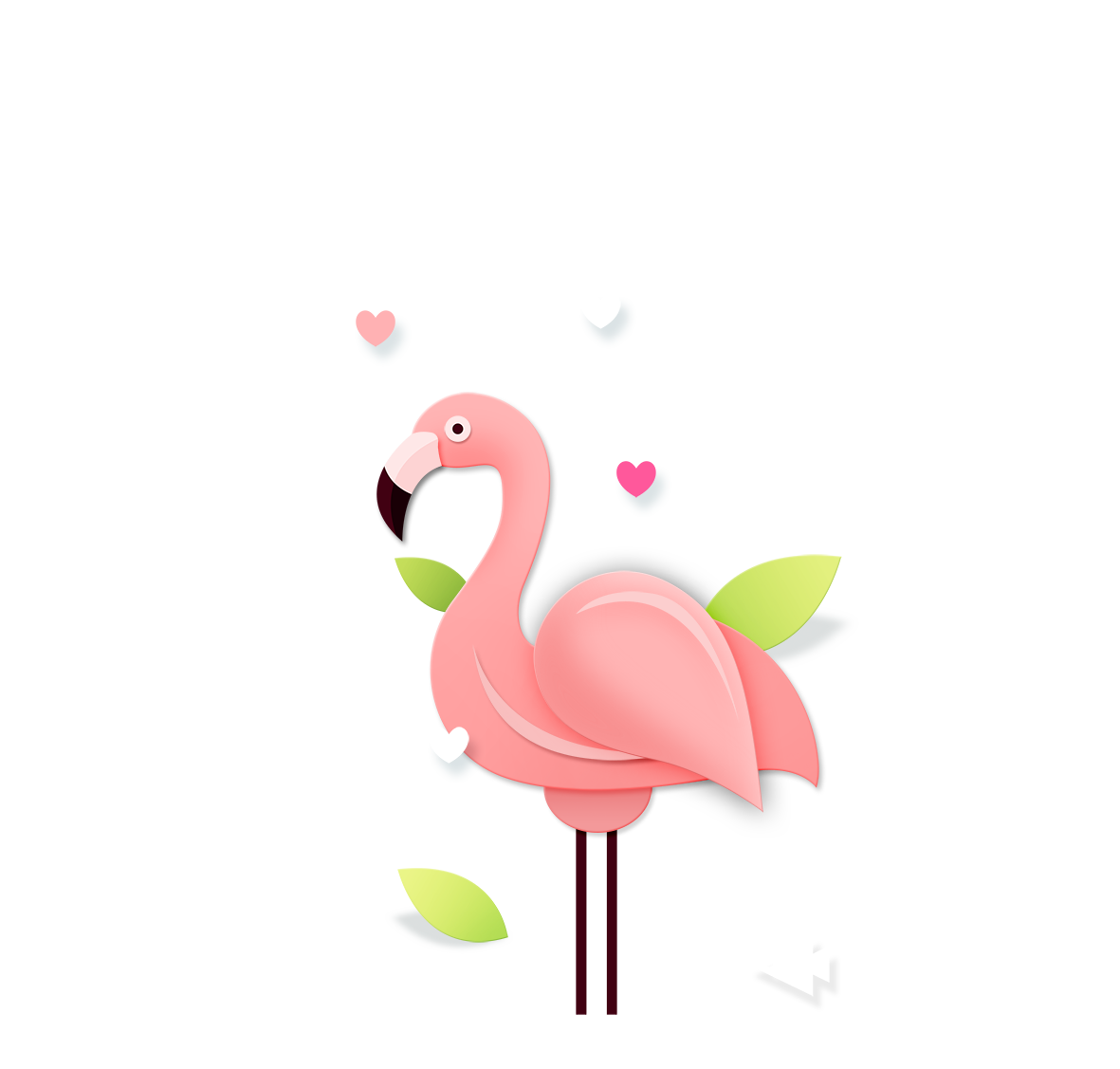 KIỂM TRA BÀI CŨ
KIỂM TRA BÀI CŨ:
C
A
45o
O
B
D
KIỂM TRA BÀI CŨ:
C
45o
90o
A
O
B
D
TIẾT 5 – BÀI 3
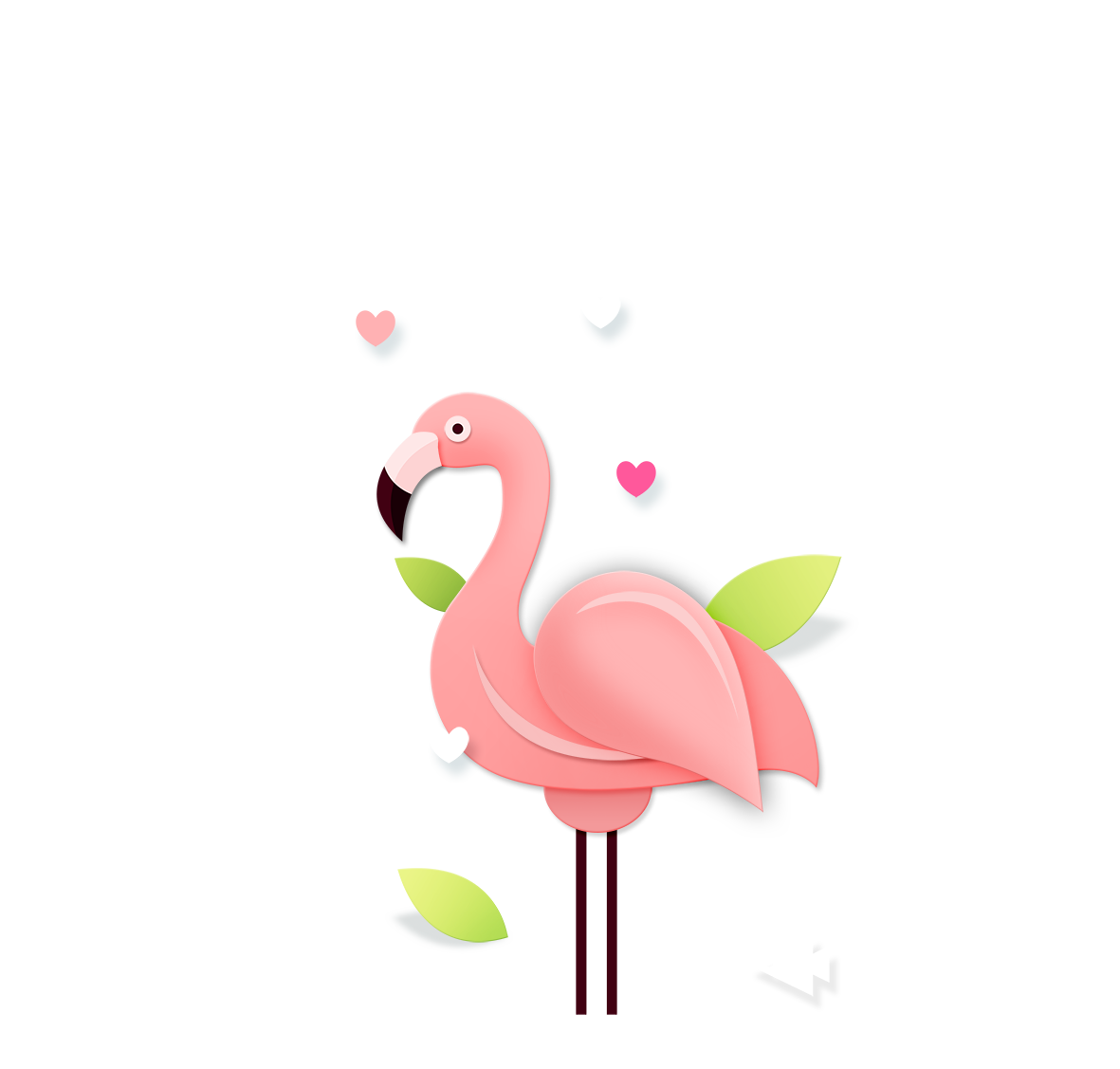 CÁC GÓC TẠO BỞI MỘT ĐƯỜNG THẲNG CẮT HAI ĐƯỜNG THẲNG
GSTT: HÀ TRƯƠNG MỸ LINH
LỚP:   7/8
1. GÓC SO LE TRONG. GÓC ĐỒNG VỊ
1
1. GÓC SO LE TRONG. GÓC ĐỒNG VỊ
Quan sát hình bên:
(?) Có bao nhiêu góc đỉnh A? Có bao nhiêu góc đỉnh B.
a
2
3
1
4
A
b
2
3
1
4
B
c
1. GÓC SO LE TRONG. GÓC ĐỒNG VỊ
Quan sát hình bên:
a
2
3
1
4
A
b
2
3
1
4
B
x
1. GÓC SO LE TRONG. GÓC ĐỒNG VỊ
?1: quan sát hình vẽ và kể ra:
a) Các cặp góc so le trong.
b) Các góc đồng vị.
z
y
2
3
t
1
4
A
u
2
v
3
1
4
B
x
TÍNH CHẤT
2
2. TÍNH CHẤT:
A
3
2
4
1
B
3
4
2
1
2. TÍNH CHẤT:
?2: quan sát hình vẽ :
A
3
2
4
1
B
3
4
2
1
2. TÍNH CHẤT:
Nếu đường thẳng c cắt 2 đường thẳng a và b, trong các góc tạo thành có 1 cặp góc so le trong bằng nhau thì các cặp góc so le trong còn lại và các cặp góc đồng vị như thế nào?
c
A
a
B
b
2. TÍNH CHẤT:
Nếu đường thẳng c cắt hai đường thẳng a và b và trong các góc tạo thành có một góc so le trong bằng nhau thì:
Hai góc so le trong còn lại bằng nhau
Hai góc đồng vị bằng nhau
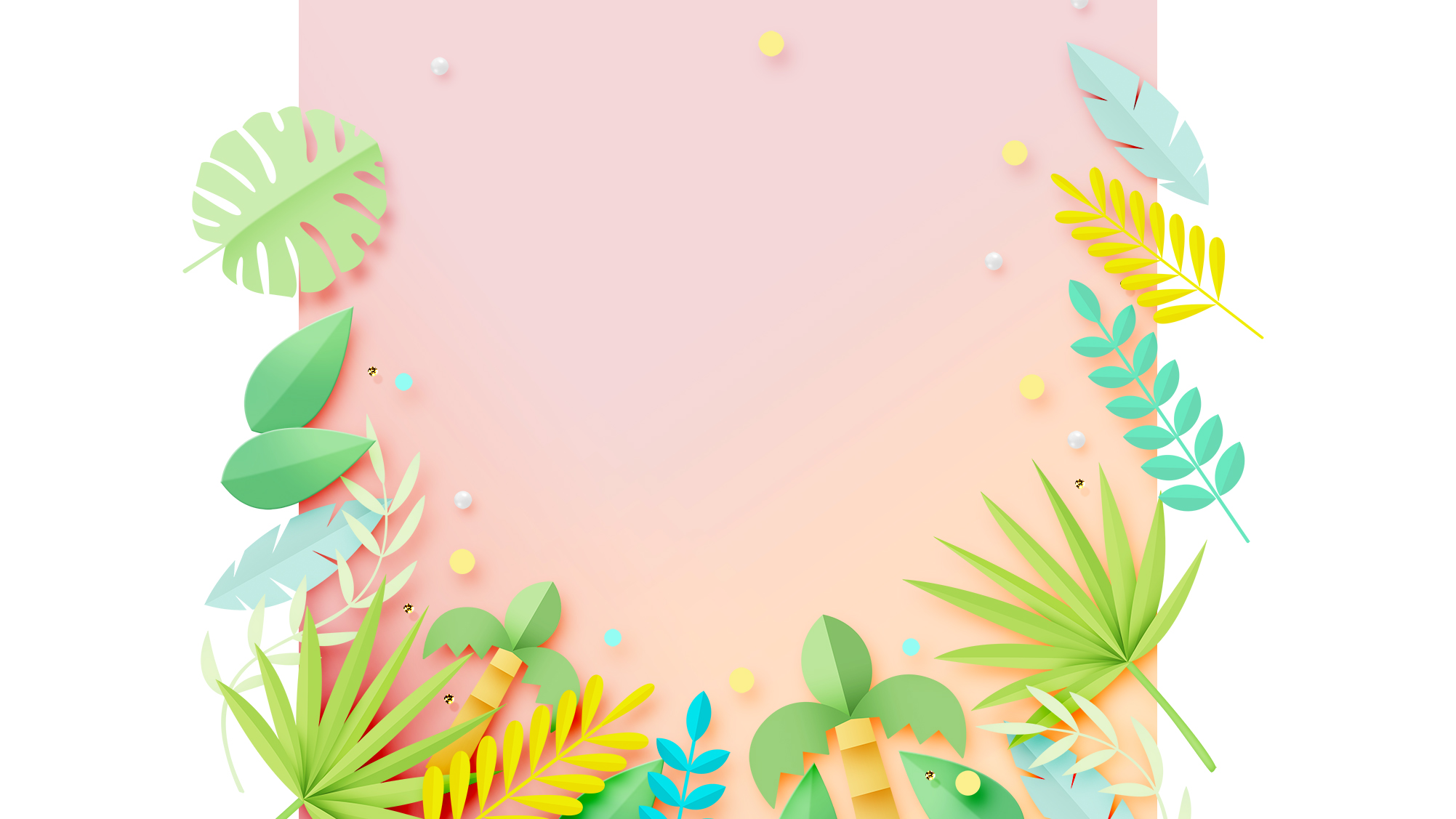 CỦNG CỐ
3
Game:
CAR RACER
BÀI 21 - 22 (SGK)
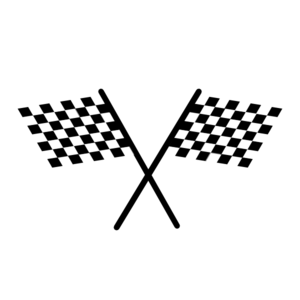 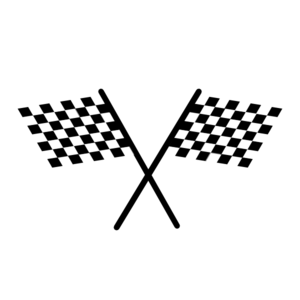 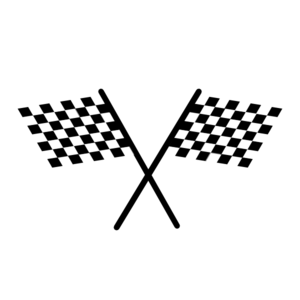 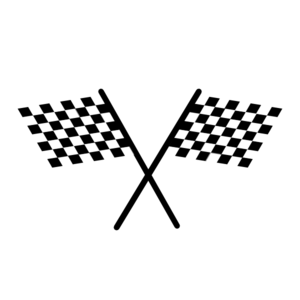 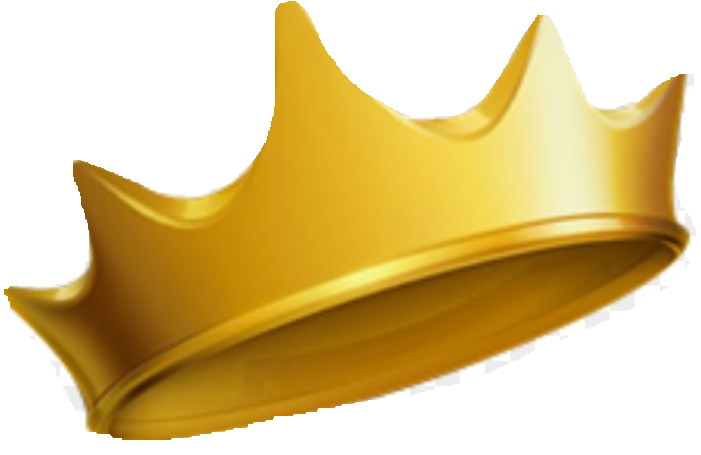 1
2
GO
3
GO
4
5
9
6
10
7
11
8
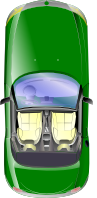 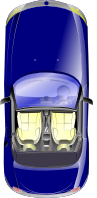 CÂU 1
SO LE TRONG
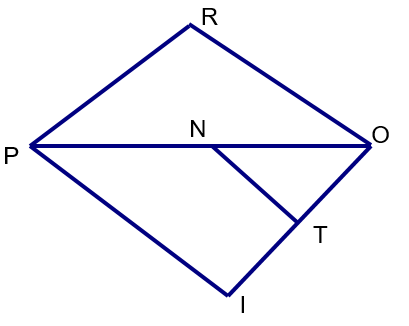 CÂU 2
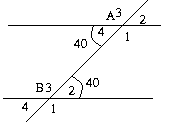 TRONG CÙNG PHÍA
CÂU 3
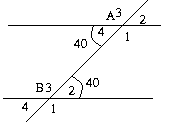 ĐỒNG VỊ
CÂU 4
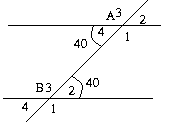 SO LE TRONG
CÂU 5
ĐỒNG VỊ
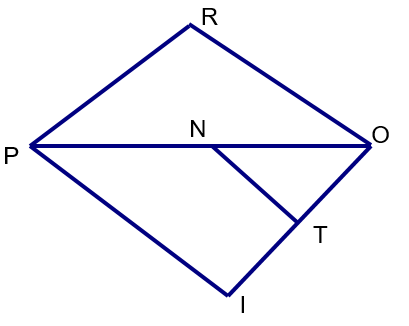 CÂU 6
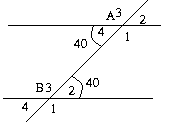 TRONG CÙNG PHÍA
CÂU 7
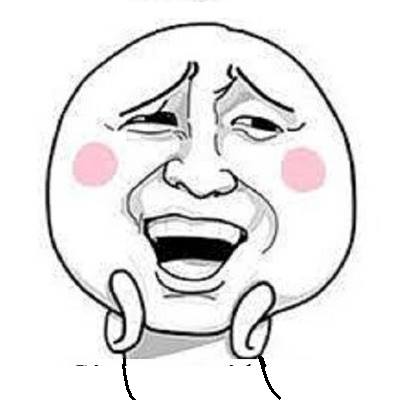 MAY MẮN QUÁ ĐIIIIIII KHÔNG CẦN TRẢ LỜI CÂU HỎI NÈ
CÂU 8
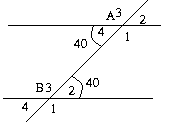 ĐỐI ĐỈNH
CÂU 9
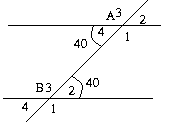 ĐỒNG VỊ
CÂU 10
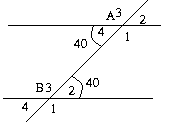 ĐỒNG VỊ
CÂU 11
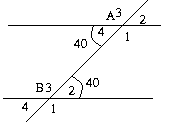 ĐỒNG VỊ
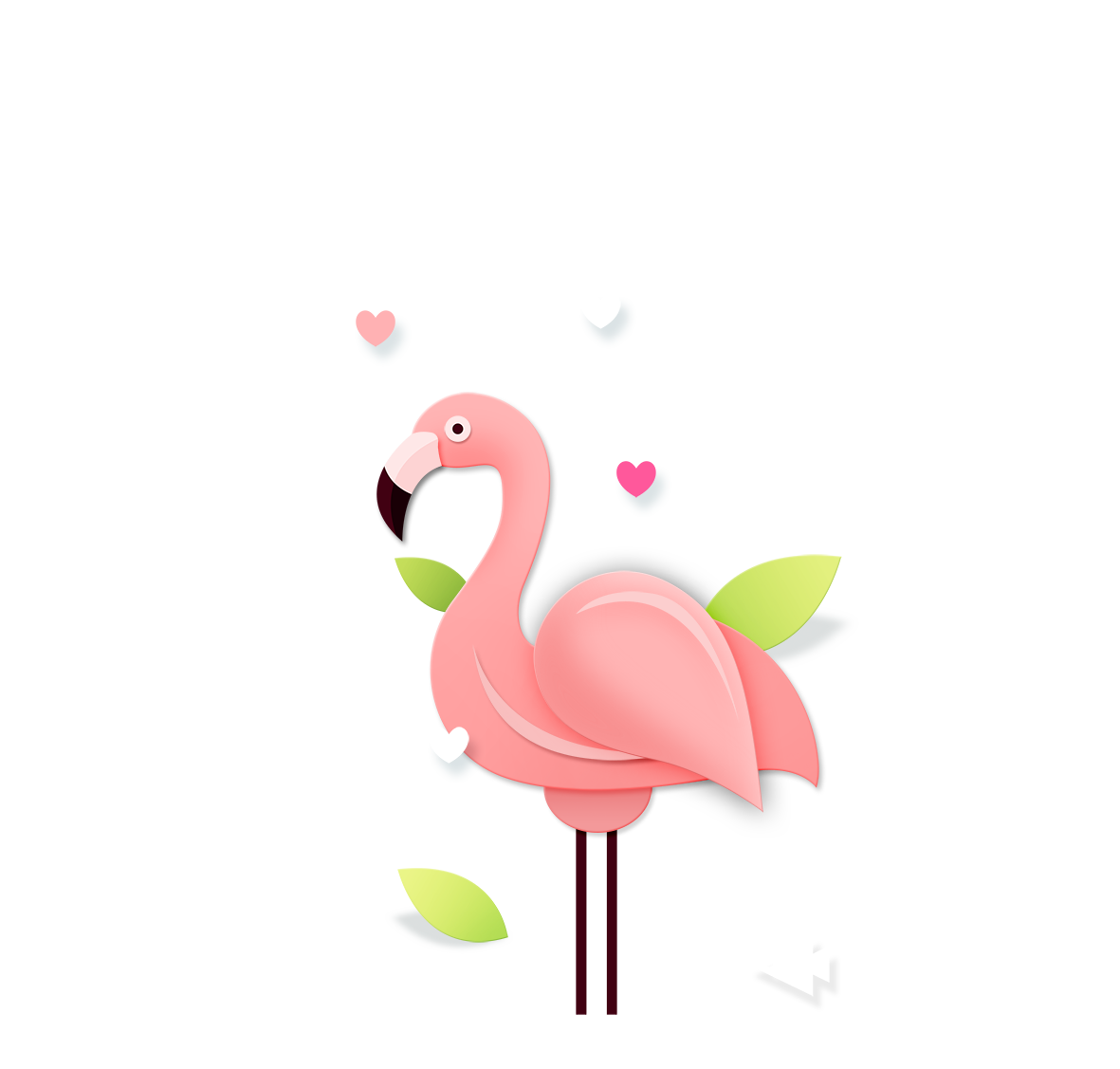 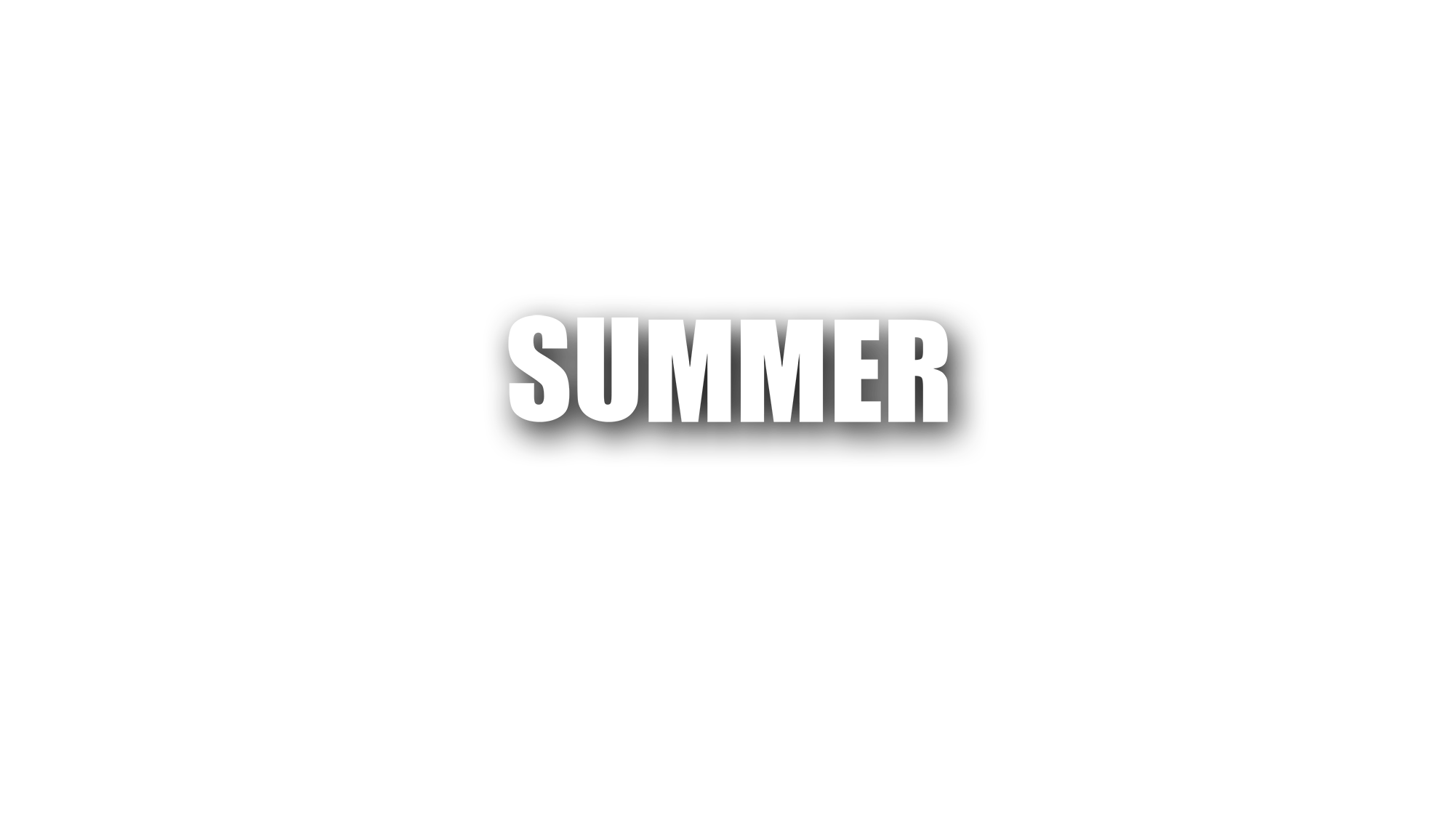 BYe